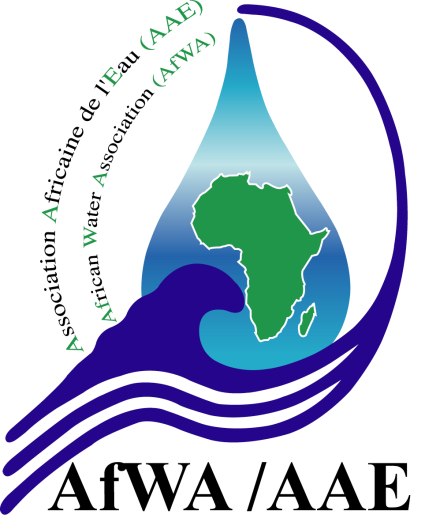 AFRICAN WATER ASSOCIATION 
(AfWA)
AfWA STC REPORTBamako Nov 2017
SPECIALIZED COMMISSION IV – STRATEGIC
COMMITTEE MEMBERSHIP
Chairman: Olivier Gosso

Meeting Rapporteur 1: Mahmood Lutaaya

Meeting Rapporteur 2: Simeon Kenfack
SUMMARY OF AGENDA ITEMS
SPECIALIZED COMMISSION IV – STRATEGIC
Review of the Strategic Plan (2018-2022)
Review the roadmap for Bamako 2018 Congress
Status and update of Keynote speakers  
Review and update of the congress programme
Finalisation of  abstracts and session conveners
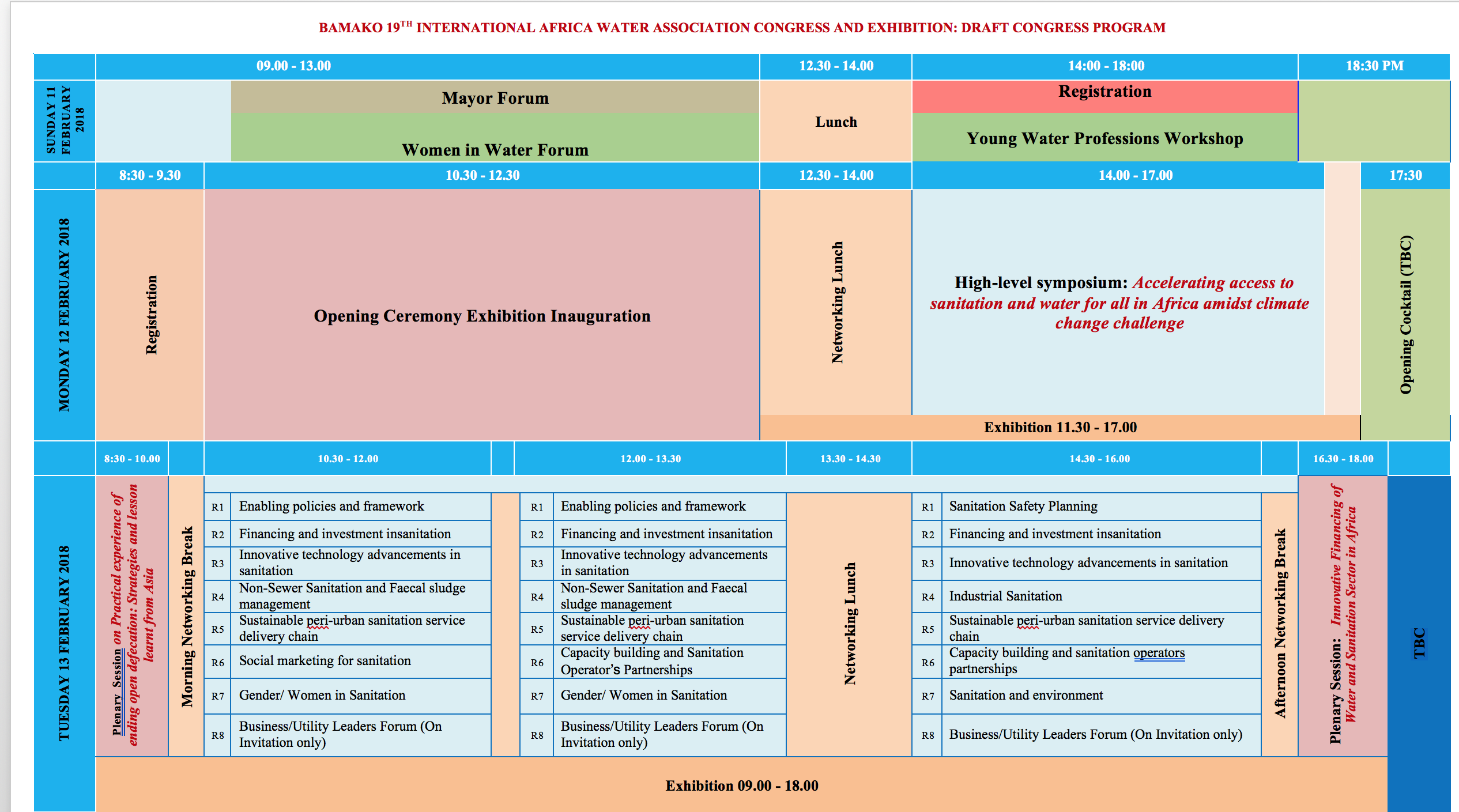 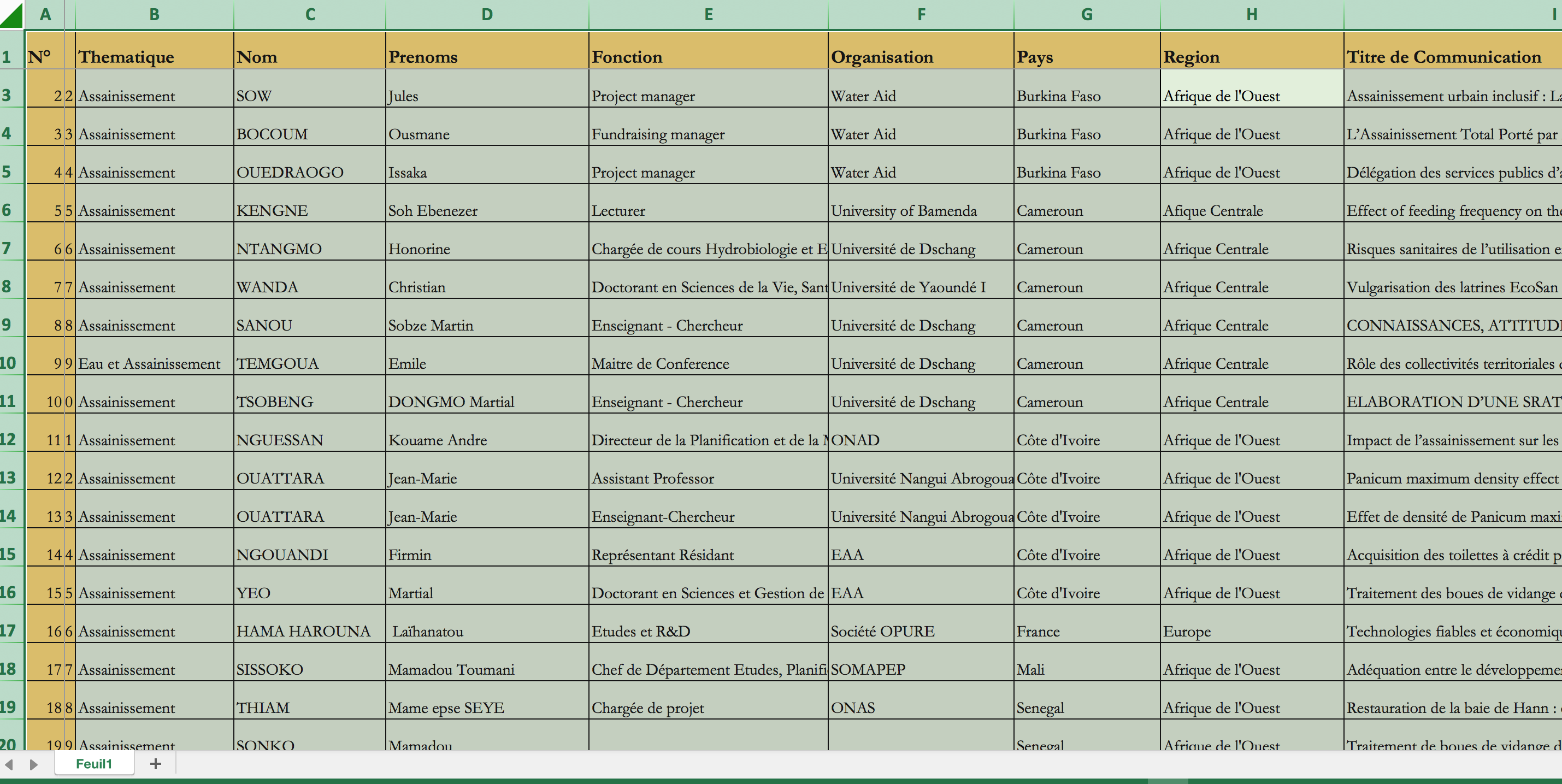 AGENDA ITEM I: REVIEW OF CONGRESS ROADMAP
FEUILLE DE ROUTE DU CONGRES DE L’AAE 2018 DE BAMAKO
FEUILLE DE ROUTE DU CONGRES DE L’AAE 2018 DE BAMAKO …(2)
FEUILLE DE ROUTE DU CONGRES DE L’AAE 2018 DE BAMAKO … (3)
FEUILLE DE ROUTE DU CONGRES DE L’AAE 2018 DE BAMAKO … (3)